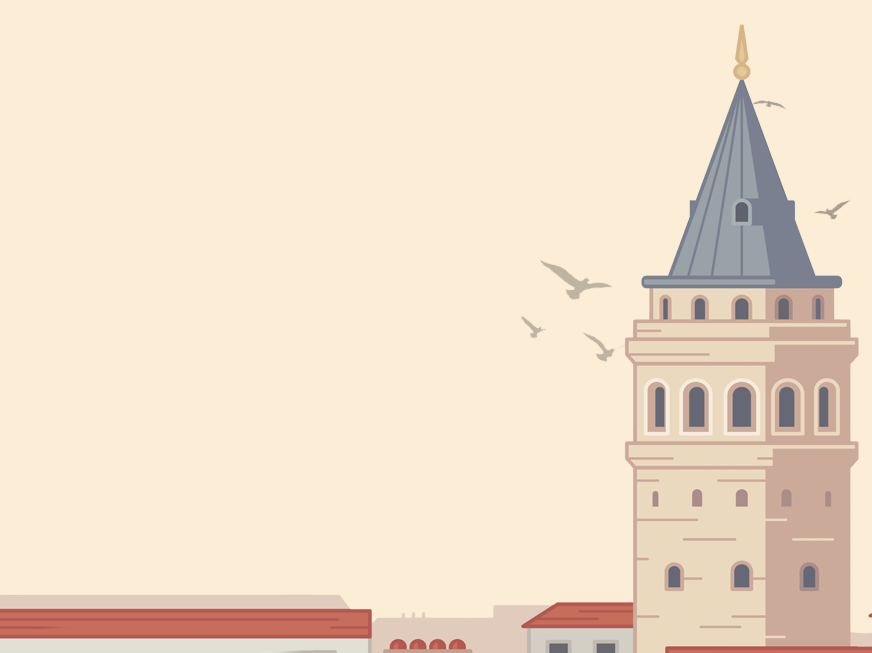 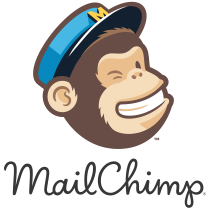 Using 		        for Contact Management
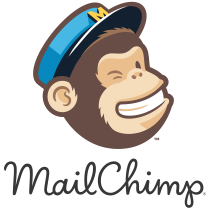 Thomas Elter, Ukraine
28 July  2022

Expert Workshop on Information Management Leadership: an IM Community of Practice Event (COPE), Istanbul, Türkiye, 25-29 July 2022
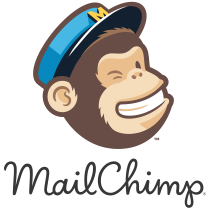 TABLE OF CONTENT
2
3
4
1
Benefits
Statistics
Dashboard
Purpose
1
PURPOSE
PURPOSE
01
02
03
04
OCHA
Collects and manages contact info on behalf of humanitarian community
Invitations
GCM, Hub GCM and NGO Briefings
Coordination
Through sharing contact info with Clusters

Periodically
On demand
Welcome email
Info sharing
On public contacts dashboard 
(if consent was given)
2
BENEFITS
BENEFITS
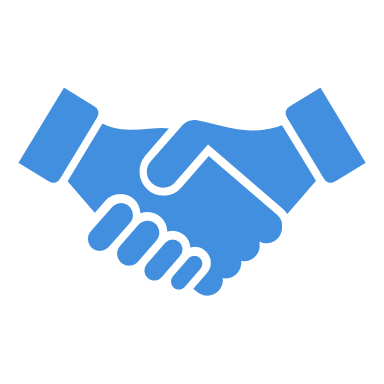 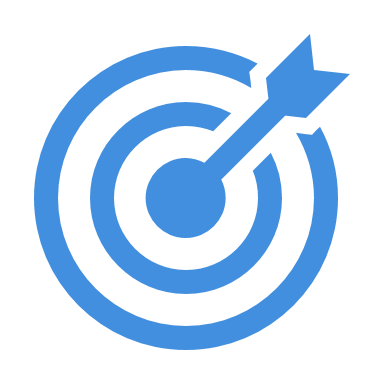 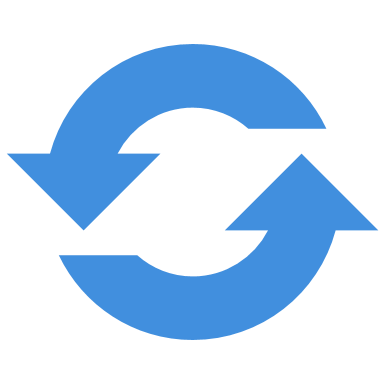 Self-subscription
Users sign up and enter data themselves

Landing page
QR code
GCM/IMWG
New staff welcome email
Self-update
Users update and maintain their contact info themselves
Targeted comms
Campaigns based on subscription and data entry
Consent
For sharing contact info publicly or for coordination only
3
STATISTICS
TOTAL AUDIENCE (28 July 2022)
6,949 contacts
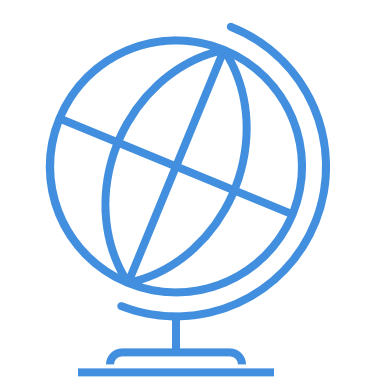 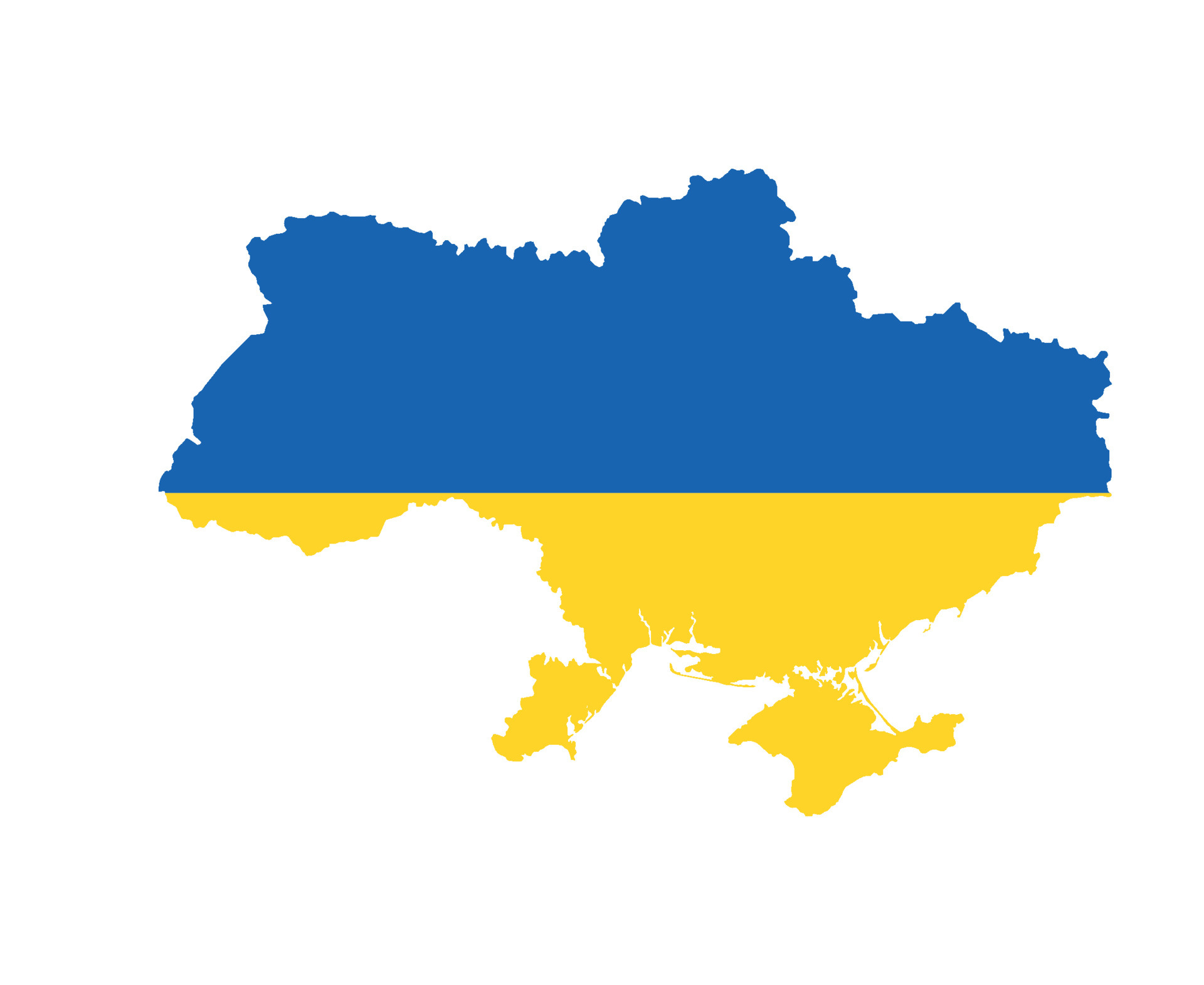 5,011
General Distribution List
For receiving OCHA info products
1,938
Humanitarian Contact List
 Used for coordination
CONSENT BREAKDOWN
40%
18%
42%
Public sharing
Contacts visible on public dashboard
Coordination only
Contacts being used “internally” within clusters
No indication
Mostly early subscribers, percentage decreasing
3
DASHBOARD
CONTACTS DASHBOARD
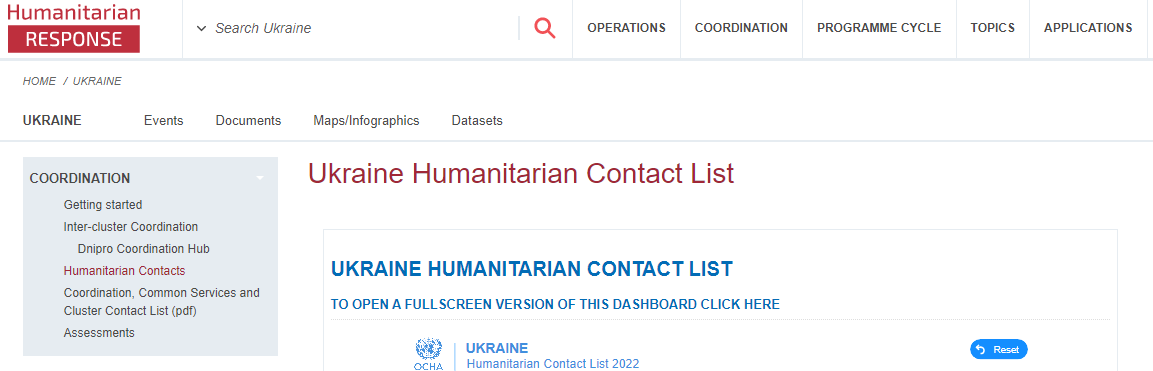 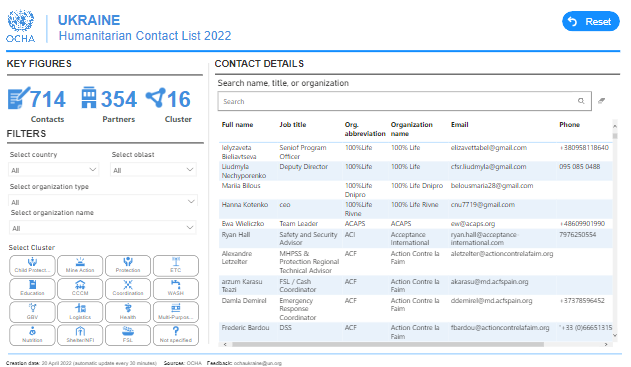 THANK YOU!
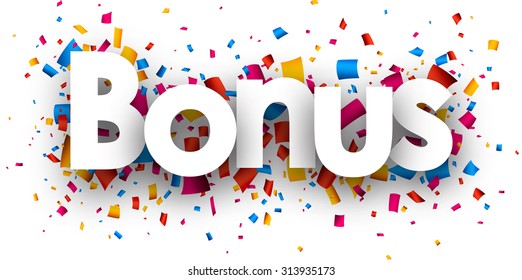 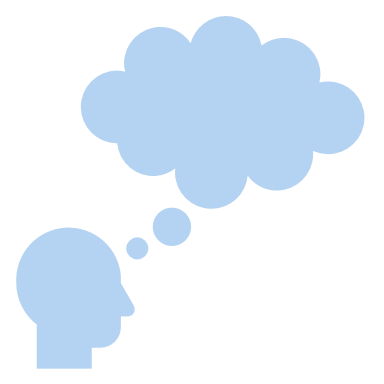 Who is using PowerApps?
Contact Management using
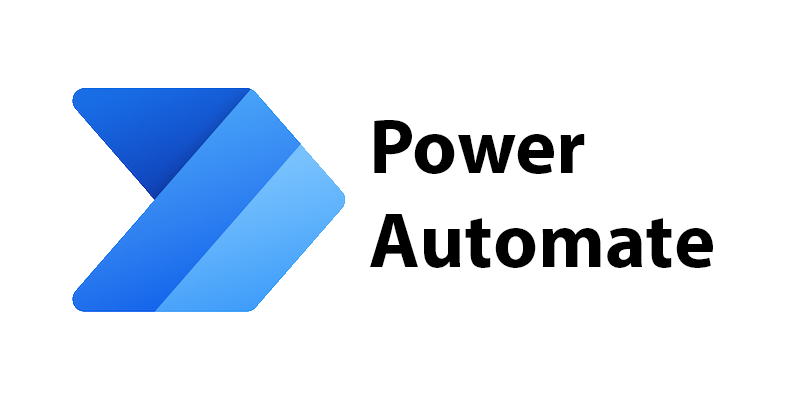 Use case: UKR UHF Partner Registration Form
PROCESS
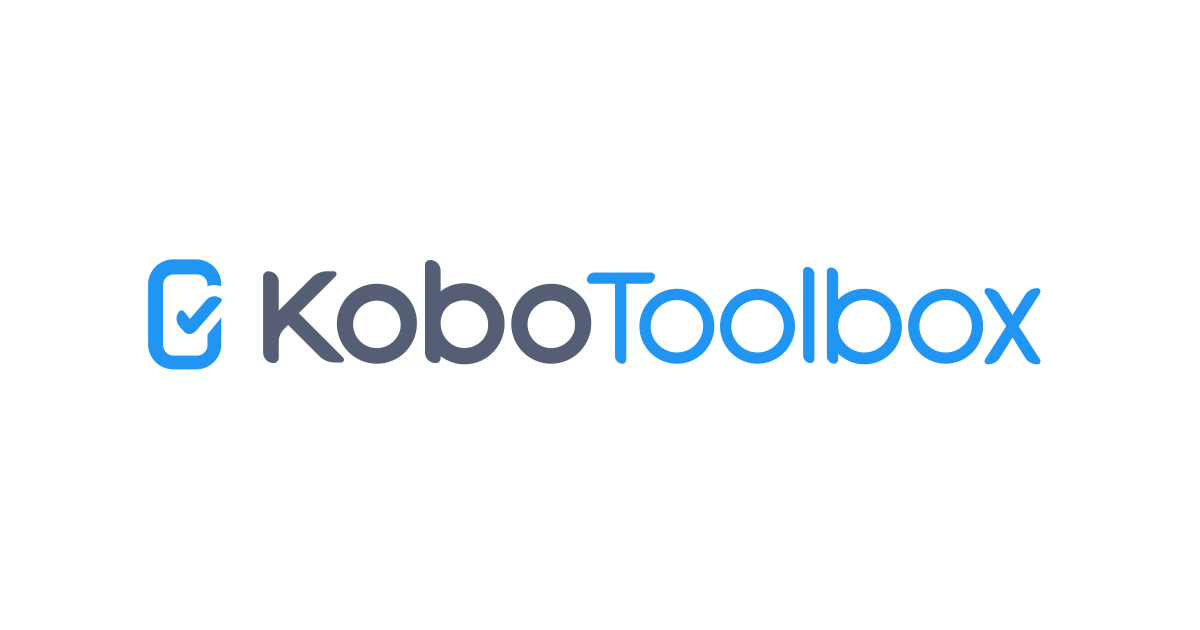 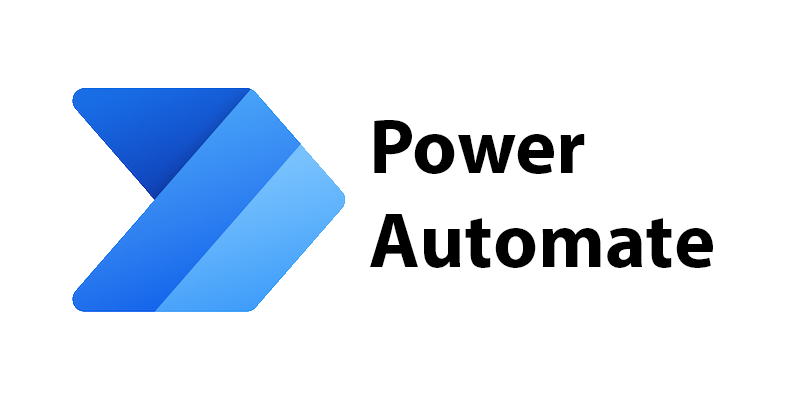 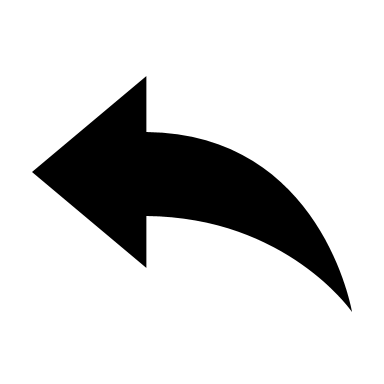 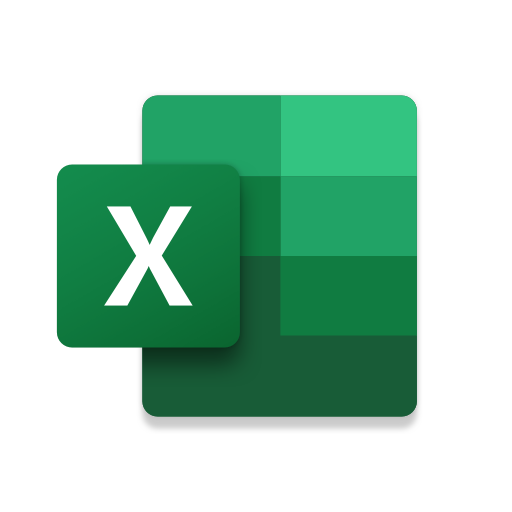 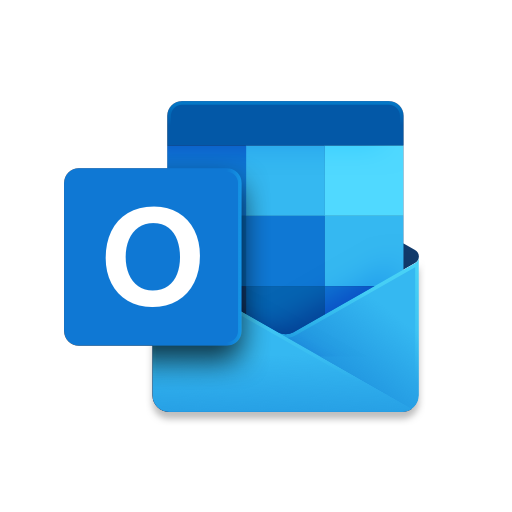 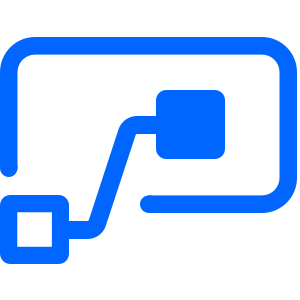 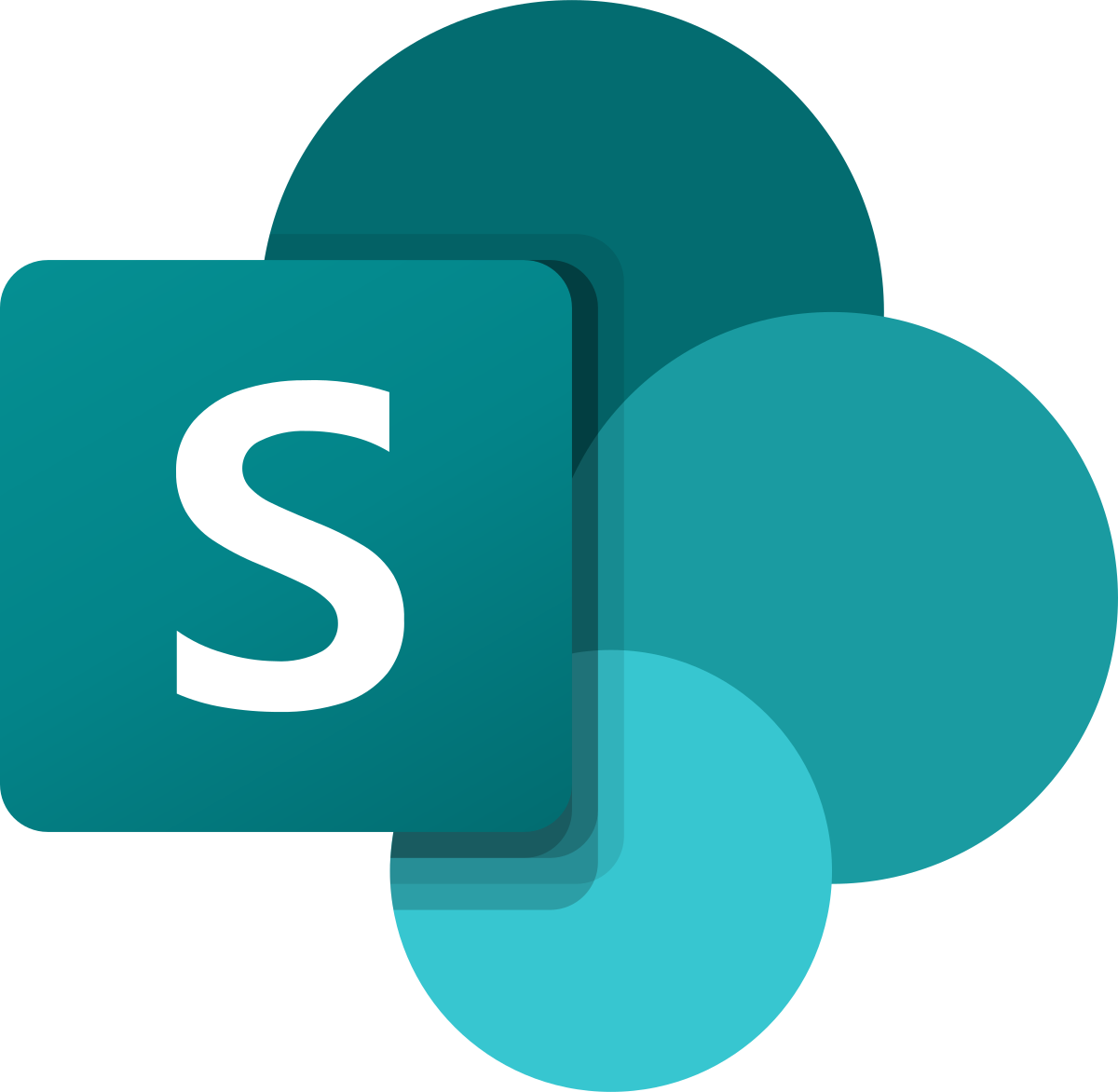 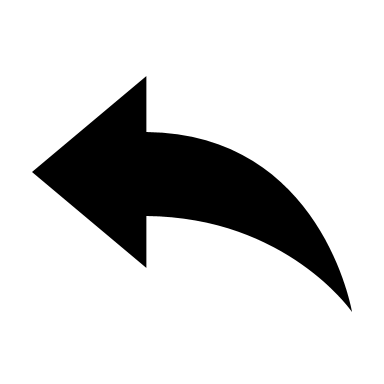 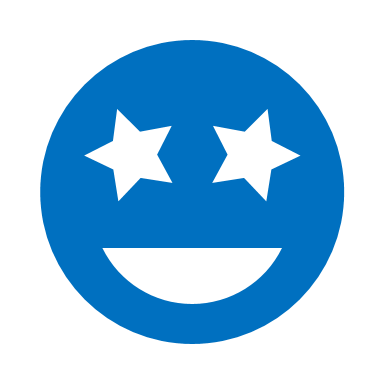 SPECS
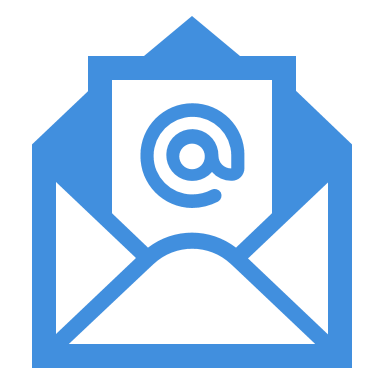 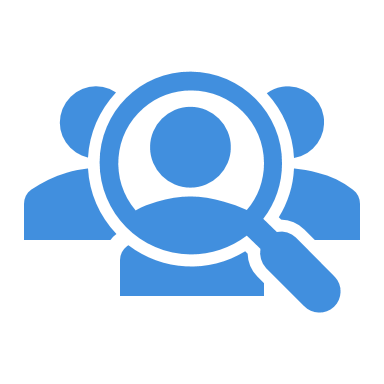 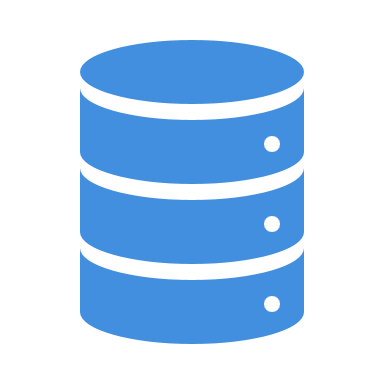 Self-submission
Users fill out Kobo form and provide contact data
Data consolidation
Automated push of data to SP List and Excel master file

Under development: flow checks if new entry or update
Email notification
Automated email to requester and UHF focal point
Campaigns
Targeted and automated outreach based on user data submission - triggered manually or periodically
THANK YOU!

FOR REAL!

QUESTIONS?